エディタemacs
（テキスト）エディタ
アプリケーションソフトウェアのひとつ
テキストファイルの編集を目的とする
もとはプログラム作成ソフトウェア
通常の文書からプログラムや各種設定ファイルの作成・編集まで幅広く使うことができる
文書作成ソフトウェア (MS Word 等) とは異なる
文書レイアウトに関する機能はない
いろいろな種類がある
emacs, vi, gedit, メモ帳 (Windows), テキストエディット (macOS)
基本的に好みに応じて使ってよい
今日の実習では emacs (「イーマックス」) を紹介・練習する
emacs とは
GNU Emacs
An extensible, customizable, free/libre text editor — and more.  (https://www.gnu.org/software/emacs/)
Unix/Linux における代表的なテキストエディタの一つ.
Unix/Linux のみならず, macOS, Windows などの OS 向けのバージョンも存在.
多機能
プログラム作成に便利な機能（自動字下げ, 色付け等）
プログラム実行可能
…
様々にカスタマイズ可能
起動
xxx@DESKTOP: $ emacs
コマンドの後には [Enter]
emacs 用のウィンドウが起動
emacs の操作方法の特徴
GUI 環境での emacs では, マウスを使った操作も可能だが, キーボードの操作で様々なことができる.
キーボードから手を離さずに素早い操作が可能.
しかし, 若干癖がある.
emacs では, 下のような操作を良く行う.
[Ctrl] を押しながら何かのキーを押す
[Esc] を押してから何かのキーを押す
[Esc] は一度押すだけ. 何かのキーを押す前に離す.

講義・実習資料の表記
[Ctrl] 	＝	キーボードの [control] キー
[Esc] 	＝	キーボードの [esc] キー
[Enter] 	＝	キーボードの [return] キー
emacs の操作方法の表記
以後下のように表記する.
[Ctrl] を押しながら x を押す
C-x
[Ctrl] を押しながら x を押し, [Ctrl] を押したまま c を押し, [Ctrl] を離す
C-x C-c
[Esc] を押してから x を押す
M-x
emacs の操作いろいろ その１
C-x C-c	保存して終了
C-x C-s	保存
C-x C-f	ファイルを開く
C-d		一文字削除（[Del] でも削除可能）
C-s		文字列の検索（順方向）
C-r		文字列の検索（逆方向）
C-k		カーソルの位置から行末まで削除
M-%		確認しながら置換
実習で体験!
emacs の操作いろいろ その２
C-b		カーソルを左に移動
C-f		カーソルを右に移動
C-p		カーソルを上の行に移動
C-n		カーソルを下の行に移動
C-a		カーソルを行頭に移動
C-e		カーソルを行末に移動
M-<		カーソルをファイルの先頭に移動
M->		カーソルをファイルの最後に移動
矢印キーでも
移動可能
実習で体験!
実習
実習資料に基づいて emacs を使ってみましょう.
注意 2
   $ emacs [ファイル名]
のように起動すると, 下のように 
  “welcome to GNU Emacs”
のメッセージが表示され, どのキーを叩いても文字を
入力できないかもしれない. 
このときには, 下の「×」印をクリックすると良い.
(“welcome” メッセージのバッファを消すことができる.)
注意 1
   $ emacs [ファイル名]
のように起動すると, 下のように縦に狭い emacs 
ウィンドウが起動するかもしれない.
このときには, マウスで拡大すると良い.
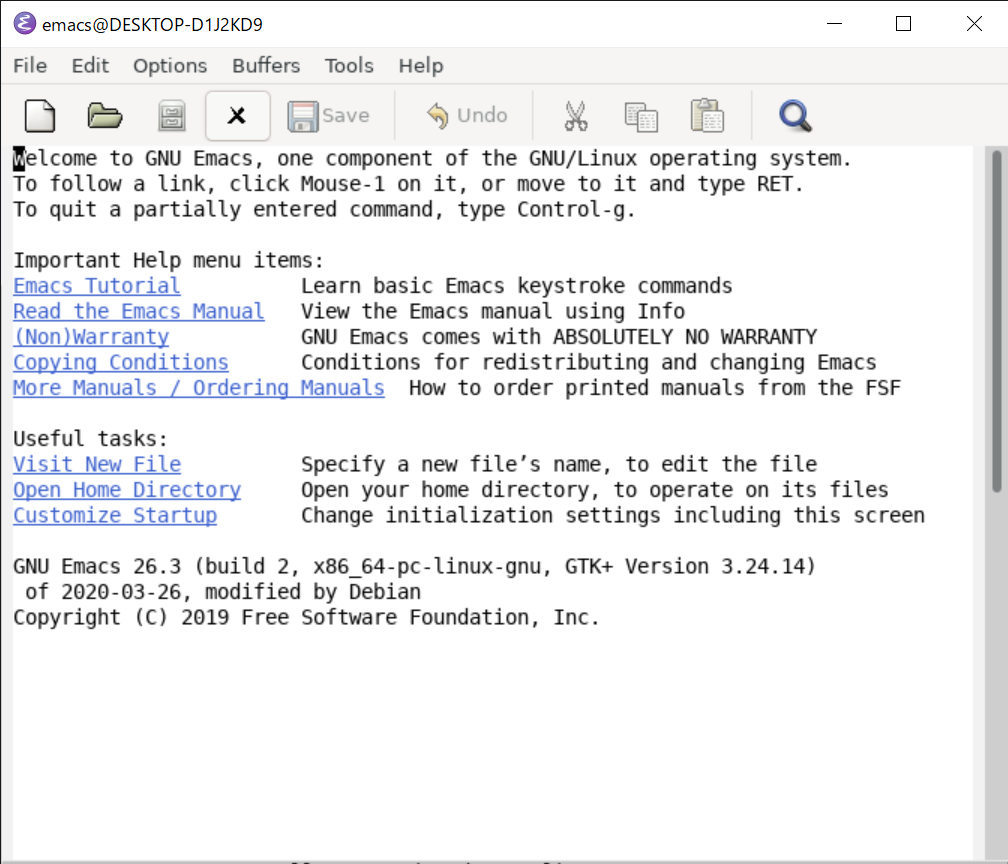 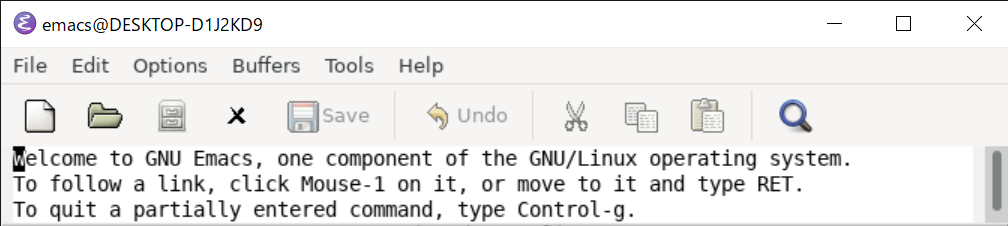